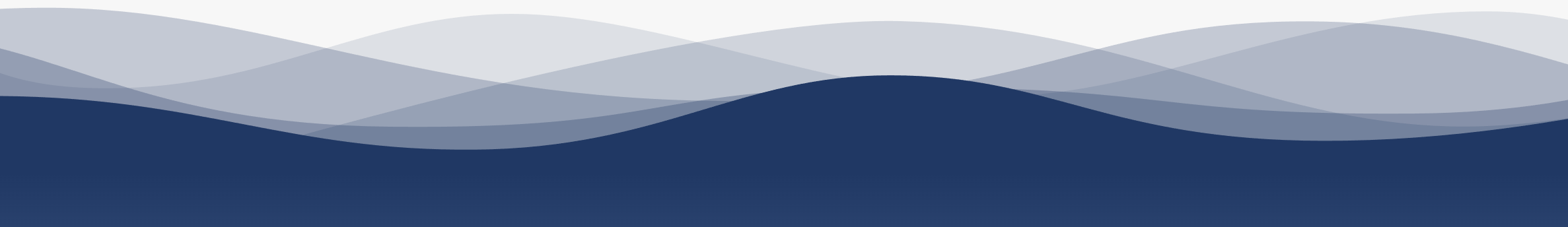 1
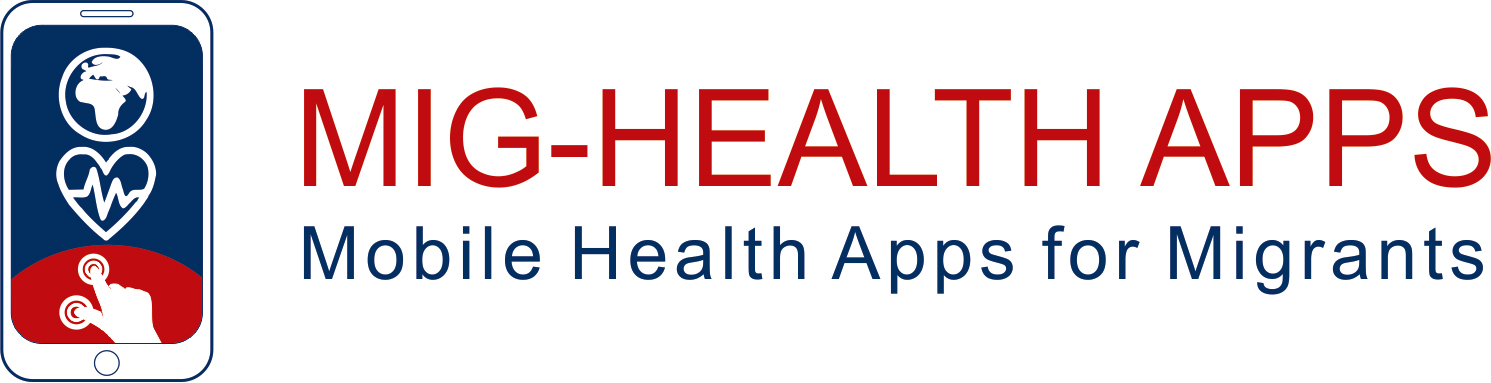 7
2
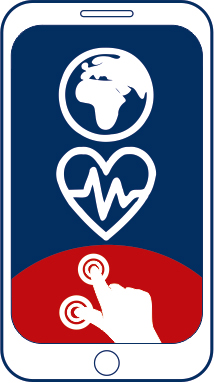 8
3
9
https://apps4health.eu/
4
Module 11  - Self-learning session (11.4)Apps for Healthcare Services
10
5
11
6
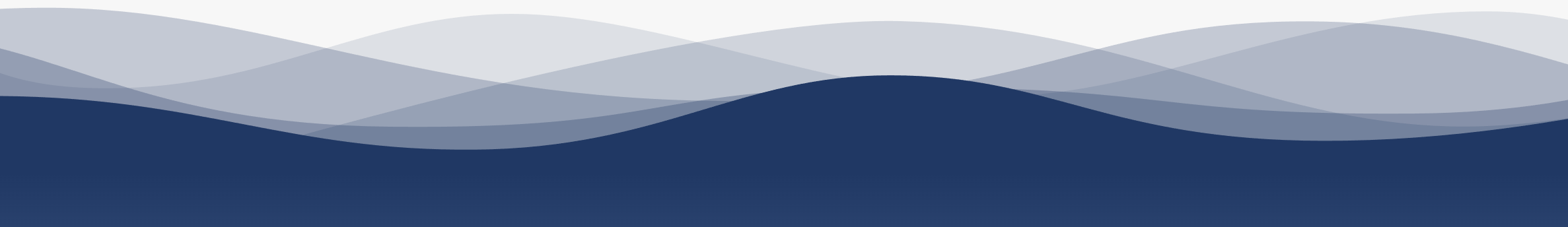 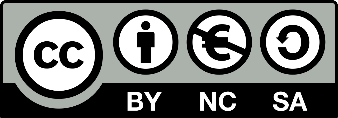 Funded by the European Union. Views and opinions expressed are however those of the author(s) only and do not necessarily reflect those of the European Union or the European Education and Culture Executive Agency (EACEA). Neither the European Union nor EACEA can be held responsible for them.
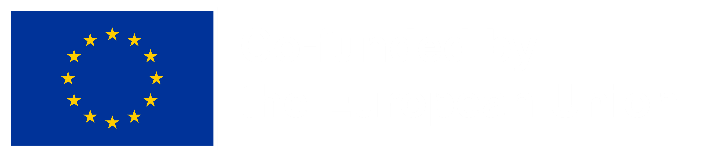 Partners
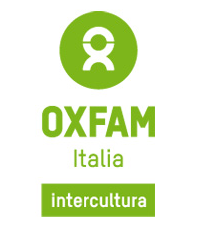 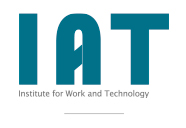 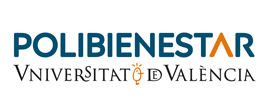 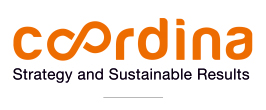 WESTFALISCHE HOCHSCHULE GELSENKIRCHEN,BOCHOLT, RECKLINGHAUSEN
GELSENKIRCHEN, GERMANY
www.w-hs.de
COORDINA ORGANIZACIÓN DE EMPRESAS YRECURSOS HUMANOS, S.L.
VALENCIA, SPAIN
coordina-oerh.com
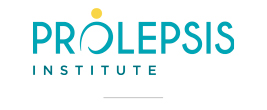 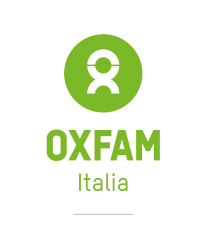 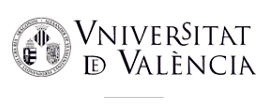 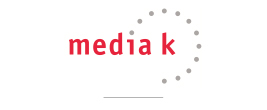 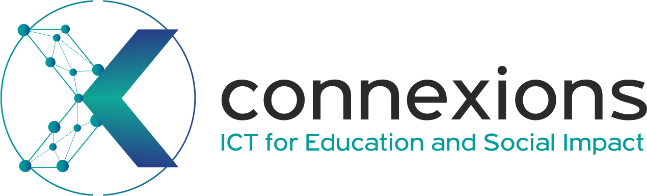 CONNEXIONS
ATHENS, GREECE
www.connexions.gr
PROLEPSIS
ATHENS, GREECEwww.prolepsis.gr
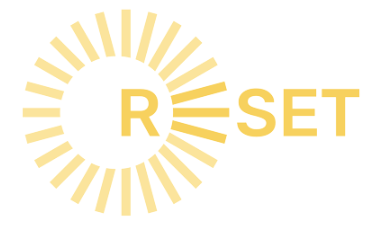 UNIVERSITAT DE VALENCIA
VALENCIA, SPAIN
www.uv.es
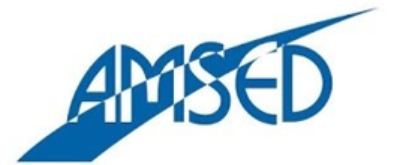 media k GmbH
Bad Mergentheim, GERMANY
www.media-k.eu
OXFAM ITALIA INTERCULTURA
AREZZO, ITALY
www.oxfamitalia.org/
RESET
CYPRUS
www.resetcy.com
AMSED
STRASBOURG, FRANCE
www.amsed.fr
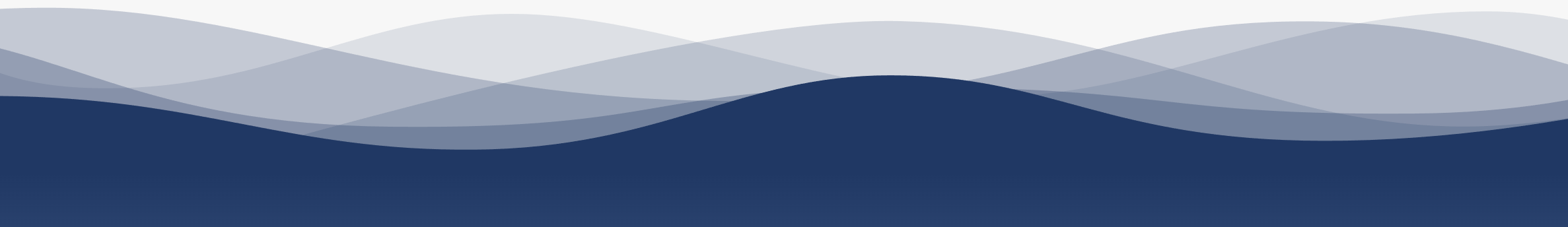 Self-learning Session:  Content
1. Quiz and Self-assessment
What are health care services in general?
Only one answer is correct!
A. A wheelchair rental
B. A catering of fresh fruit
D. Providers of medical care, treat-ment, and support to individuals, communities, or populations
C. A messenger service
[Speaker Notes: Correct answer: D]
What is an example of a healthcare service?
Only one answer is correct!
B. a taxi service
A. the weather forecast
C. a service for people with a chronic illness
D. a gardener
[Speaker Notes: Correct answer: C]
Match the columns
Match the columns !
A. and create links between ones own health requirements and the healthcare system.
A. Medical care is provided by
D. avoids costs for the health system.
B. Healthcare services are used to organise recurring processes
C. practising doctors, specialists and clinics.
C. There are public
D. and private health services
D. Practicing a healthy lifestyle
[Speaker Notes: A – C
B – A
C –D
D - B]
What are healthcare services apps for?
Only one answer is correct!
A. Loosing weight
B. Checking blood pressure
D. Appointment scheduling
C. Getting to sleep
[Speaker Notes: Correct answer: D]
Healthcare apps can be prescribed by doctors
True
False
[Speaker Notes: Right Answer: TRUE]
A good healthcare service app can substitute a doctor!
False
True
[Speaker Notes: Right Answer: FALSE]
Match the columns
Match the columns !
a guarantee of a neutral offer.
A. Healthcare services apps are a good way
for improving patients‘ engagement
B. Healthcare services apps are used to organise recurring processes
can be supported by health services apps.
C. A free app is by no means
and create links between ones own health requirements and the healthcare system.
D. Practicing a healthy lifestyle
[Speaker Notes: A – B
B – D
C – A
D - C]
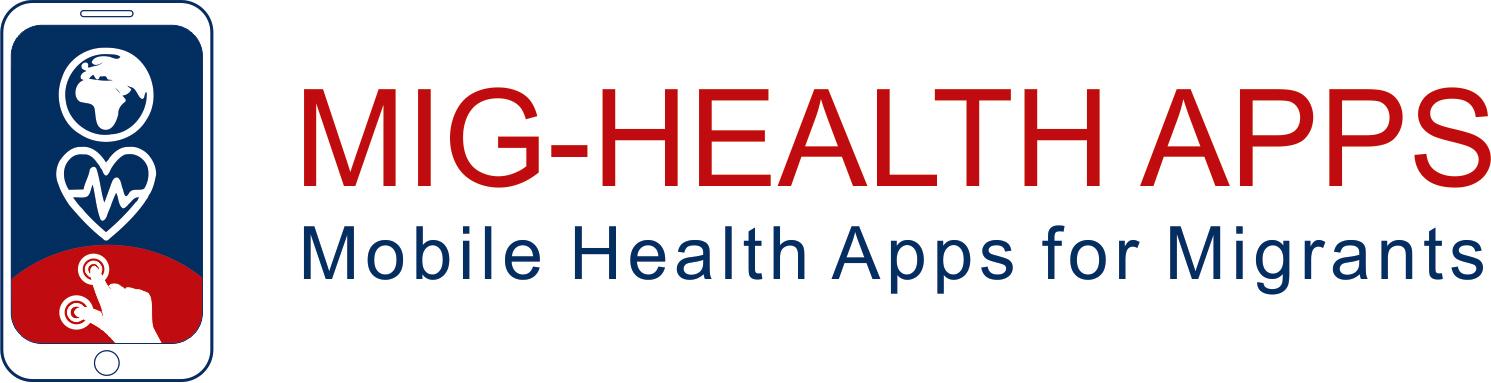 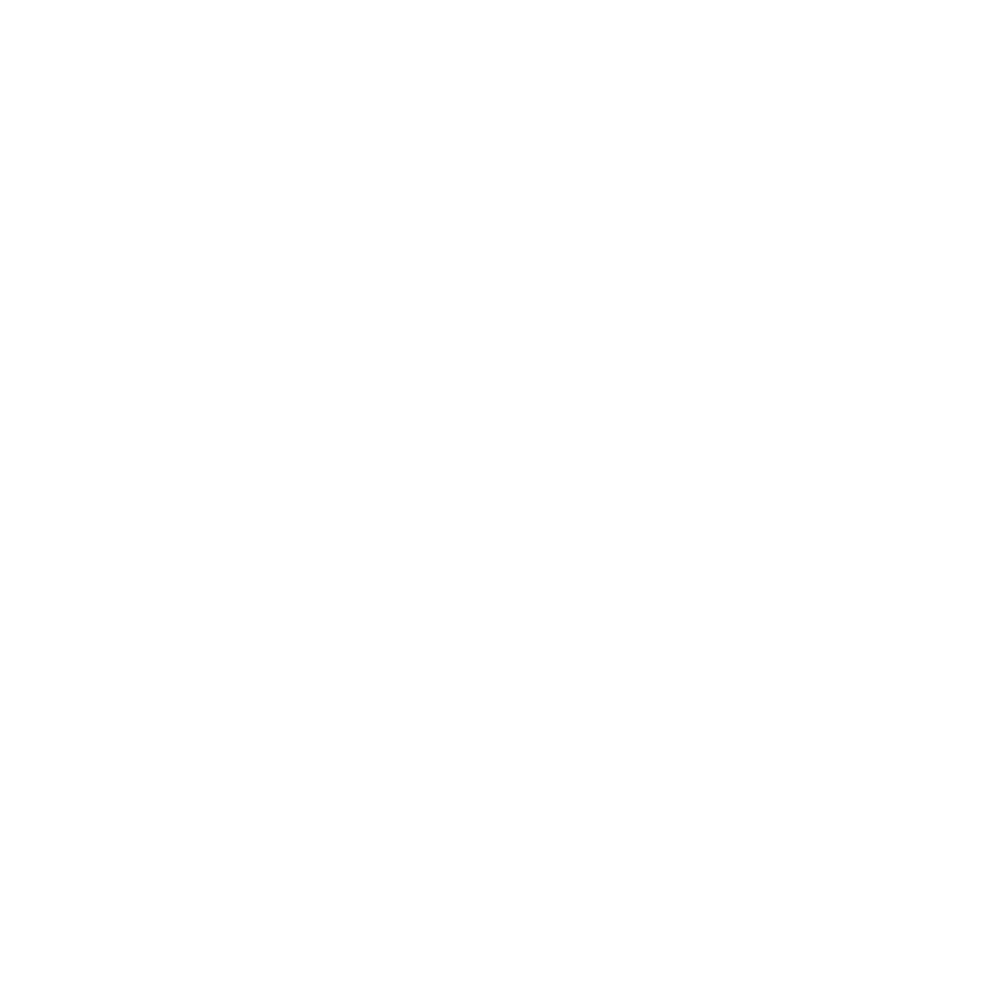 Congratulations!You have completed the self-learning part of this module!
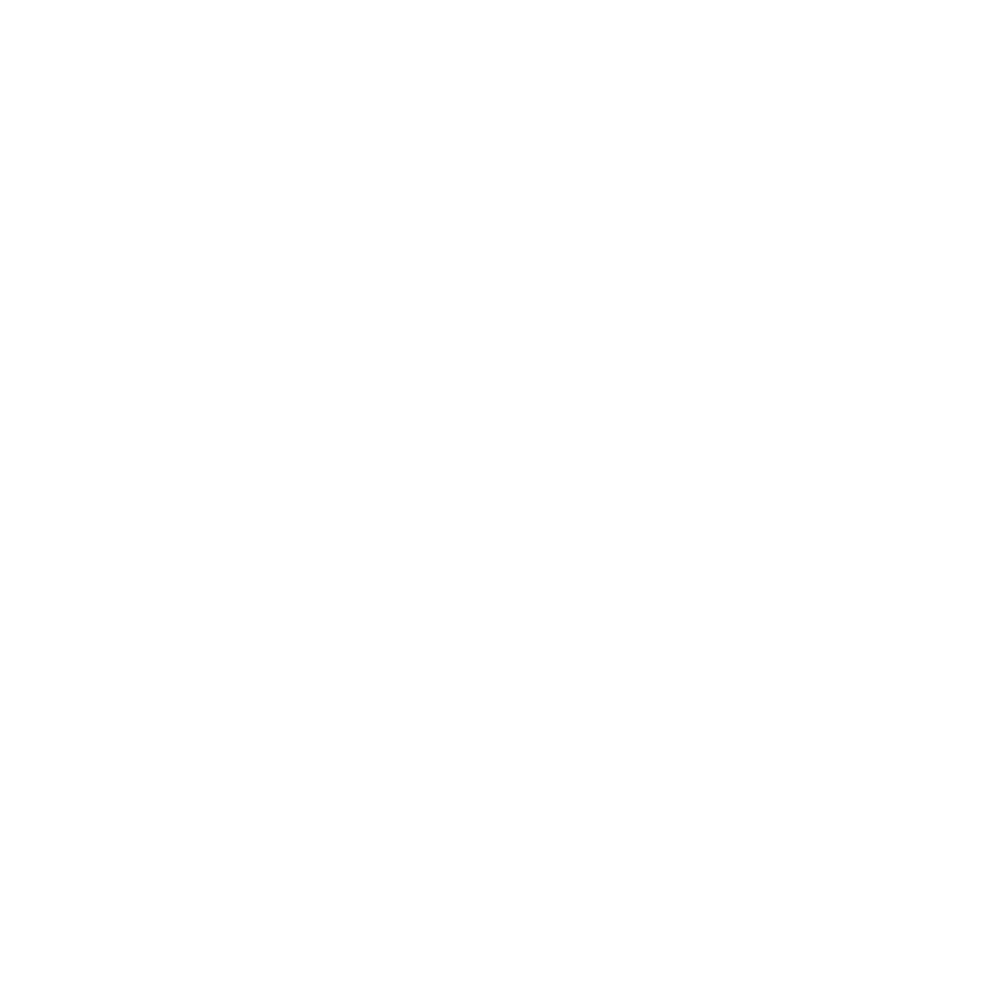 This project has been funded with support from the European Commission. This publication (communication) reflects the views only of the author, and the Commission cannot be held responsible for any use which may be made of the information contained therein.
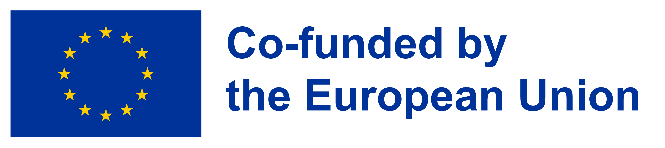